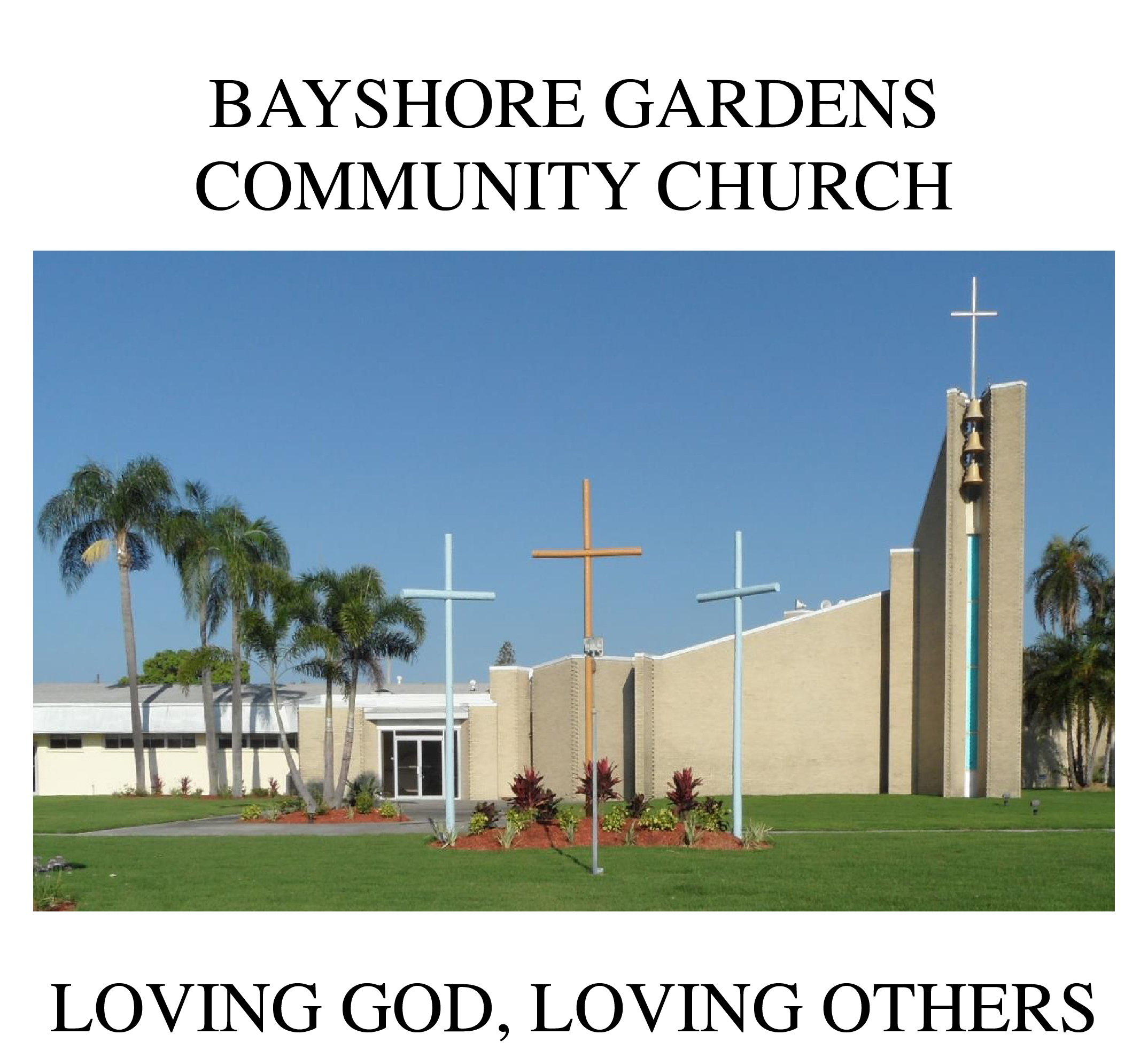 To all who are spiritually weary and seek rest; to all who are sad and long for comfort; to all who struggle and desire victory; to all who sin and need a Savior; to all who are strangers and want friendship; to all who hunger and thirst for something real and lasting; and to all who come here, this church opens wide her doors and offers welcome in the name of the Lord Jesus Christ
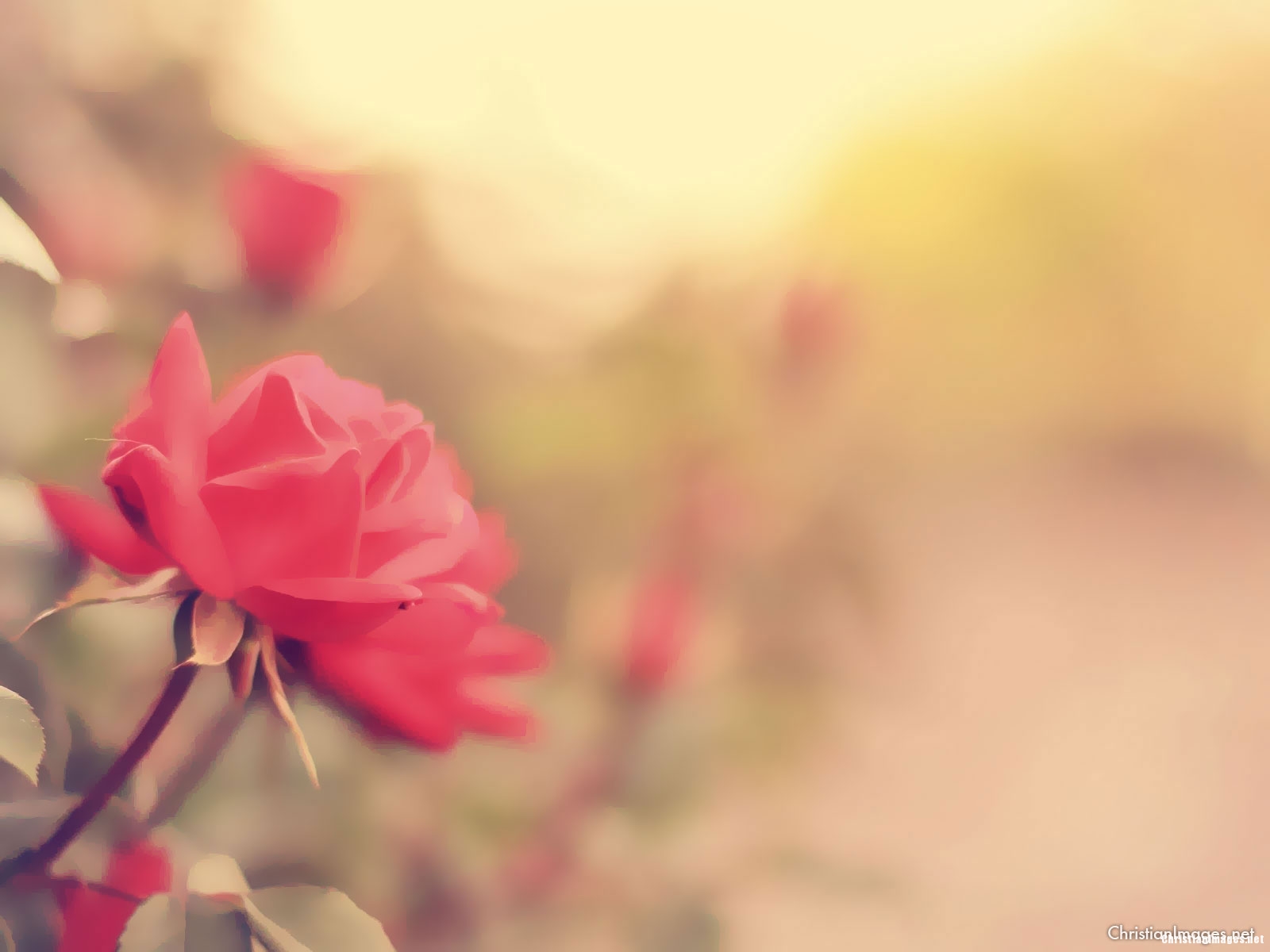 Please Silence Cell Phones At This Time
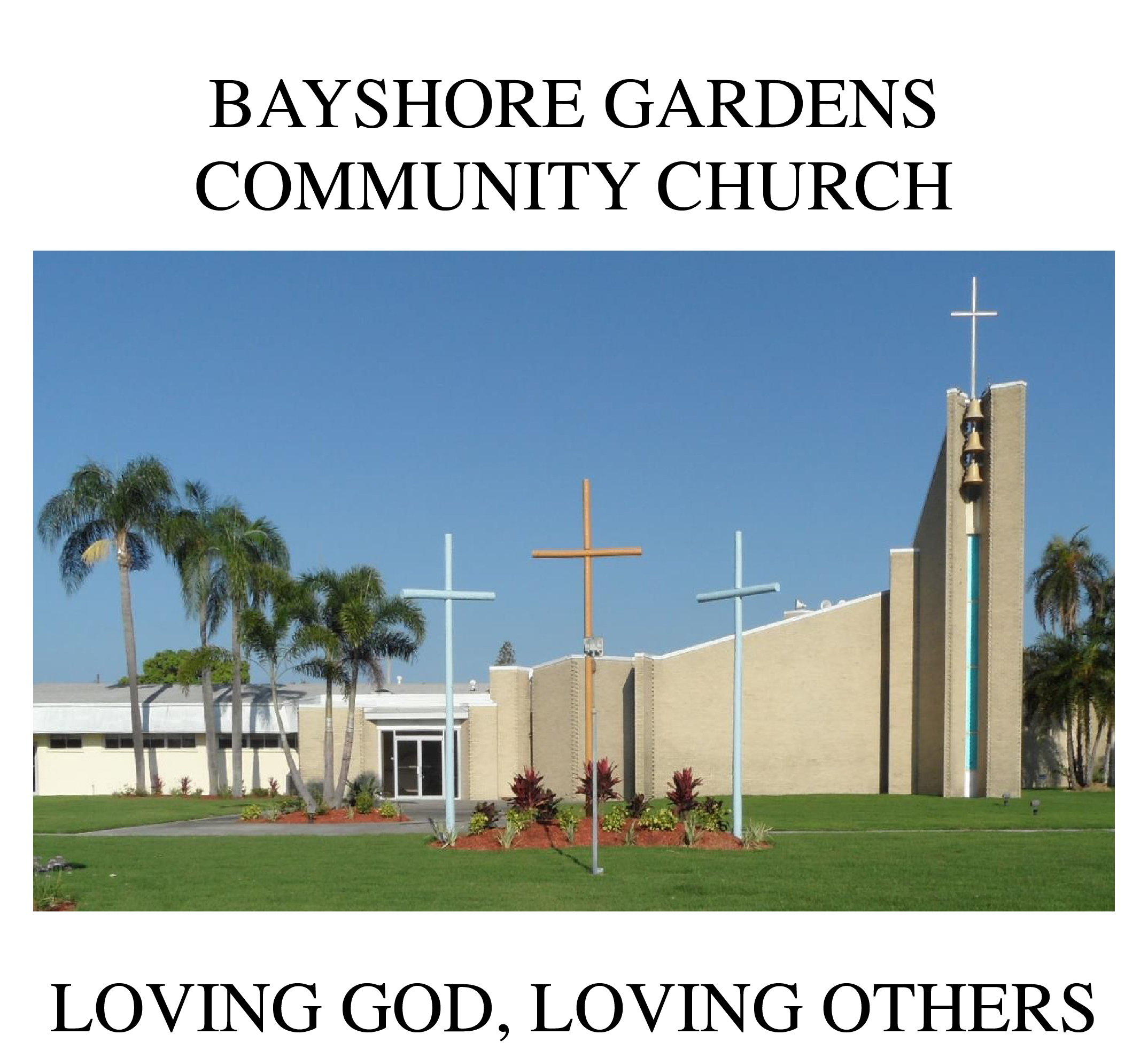 WELCOME
Sunshine in My SoulHymn 747
There is sunshine in my soul todaymore glorious and brightThan glows in any Earthly skyFor Jesus is my light
Oh there’s sunshine,blessed sunshine,When the peaceful, happy moments roll,When Jesus shows His smiling face,There is sunshine in my soul.
There is gladness in my soul todayand hope and love and praiseFor blessingswhich He gives me nowFor joys in future days.
Oh there’s sunshine,blessed sunshine,When the peaceful, happy moments roll,When Jesus shows His smiling face,There is sunshine in my soul.
Call To WorshipLiturgist: Sondra Jester
Reader: Almighty God, as we open Your Word, we are reminded of Your call to worship You with reverence and joy.
People:We bow before You, our Maker, acknowledging Your sovereignty and love. You are our rock of salvation. Guide us in our worship today.
Reader: May our hearts be attuned to Your voice, and may our praises be a sweet melody in Your ears.
Reader: All God’s people said…Amen !!
CHOIR“The Amen Medley”
Oh How I Love Jesushymn 92
There is a name I love to hear,I love to sing it’s worth;It sounds like music in my ear,The sweetest name on earth
Oh how I love Jesus,Oh how I love Jesus,Oh how I love Jesus,Because He first loved me
It tells me of a Savior’s love,who died to set me free;it tells me of His precious blood,The sinner’s perfect plea.
Oh how I love Jesus,Oh how I love Jesus,Oh how I love Jesus,Because He first loved me
Profession of Faith:The Nicene Creed
ALLWe believe in one God,the Father almighty,maker of heaven and earth,of all things visible and invisible.
And in one Lord Jesus Christ,the only Son of God,begotten from the Father before all ages,God from God,Light from Light,true God from true God,begotten, not made; of the same essence as the Father.
Through him all things were made.For us and for our salvationhe came down from heaven;he became incarnate by the Holy Spirit and the virgin Mary,and was made human.
He was crucified for us under Pontius Pilate;he suffered and was buried.The third day he rose again, according to the Scriptures.He ascended to heavenand is seated at the right hand of the Father.
He will come again with gloryto judge the living and the dead.His kingdom will never end.
And we believe in the Holy Spirit,the Lord, the giver of life.He proceeds from the Father and the Son,and with the Father and the Son is worshiped and glorified.He spoke through the prophets.
We believe in one holy catholic and apostolic church.We affirm one baptism for the forgiveness of sins.We look forward to the resurrection of the dead,and to life in the world to come. Amen.
Prayer of confession Liturgist, Dave Vande Vrede
AllEternal God, in whom we live and move and have our being, whose face is hidden from us by our sins, and whose mercy we forget in the blindness of our hearts:
cleanse us from all our offenses, and deliver us from proud thoughts and vain desires, that with reverent and humble hearts we may draw near to you,
confessing our faults, confiding in your grace, and finding in you our refuge and strength; through Jesus Christ your Son. Amen
Revive Us AgainHYMN # 434
We praise Thee, O God,for the Son of Thy love-For Jesus who died and is now gone above.
Hallelujah! Thine the glory!Hallelujah! Amen! Hallelujah! Thine the glory!Revive us again.
All glory and praiseto the Lamb that was slain,Who has borne all our sins and has cleaned every stain.
Hallelujah! Thine the glory!Hallelujah! Amen! Hallelujah! Thine the glory!Revive us again.
Revive us again;fill each heart with Thy love,May each soul be re-kindled with fire from above.
Hallelujah! Thine the glory!Hallelujah! Amen! Hallelujah! Thine the glory!Revive us again.
Teaching MomentTime For Spiritual RefreshingElder Palk
The Lord’s Prayer
OUR FATHER, WHO ART IN HEAVEN,
HALLOWED BE THY NAME.
THY KINGDOM COME, THY WILL BE DONE, 
ON EARTH AS IT IS IN HEAVEN.
GIVE US THIS DAY OUR DAILY BREAD,
AND FORGIVE US OUR DEBTS AS WE FORGIVE OUR DEBTORS;
AND LEAD US NOT INTO TEMPTATION 
BUT DELIVER US FROM EVIL.
FOR THINE IS THE KINGDOM,
AND THE POWER, AND THE GLORY FOREVER
AMEN
OFFERTORY
Offsite contributions can be made via Tithely.comthe instructions are on our website bayshoregardenscommunitychurch.comor checks can be mailed to6228 26th street westBradenton FL 34207
Offering Song: “As the Deer” arrangement by Ken Gallo
Doxology
Praise God 
from whom all blessings flow;
Praise Him, 
all creatures here below;
Praise Him 
above, ye heav’nly host;
Praise Father, 
Son, and Holy Ghost.
Standing on the Promises
Hymn 410
Standing on the promises of Christ my King,          Thro’ eternal ages let His Praises ring                    Glory in the highest, I will shout and sing,        Standing on the promises of God
Standing, Standing, standing on the promises of God my savior, Standing, Standing,        I’m standing on the promises of God